“Working up from the blacktowards the light”Modernist wood-engraving and photography
ESSE 2016 Galway
Seminar S39
 
Sophie Aymes
Université de Bourgogne-Franche-Comté
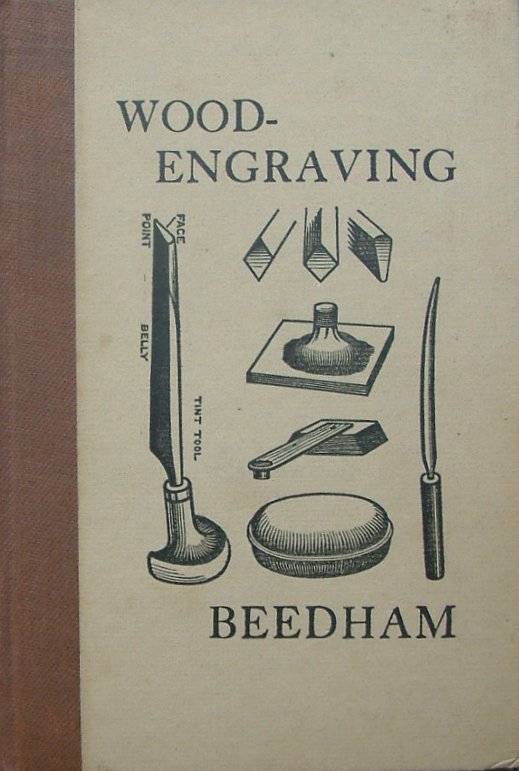 A few TItles
John Beedham, Wood Engraving (1920)
Edward Gordon Craig, Woodcuts and Some Words (1924)
Herbert Furst, The Modern Woodcut (1924)
Clare Leighton, Wood-Engraving and Woodcuts (1932)
Iain Macnab, Wood-Engraving (1938)
John Farleigh, Graven Image (1939)
Edward Gordon Craig
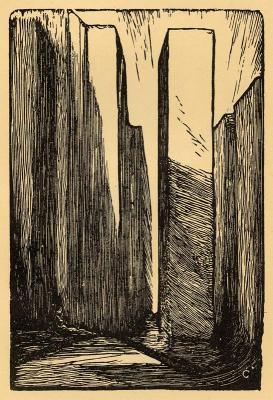 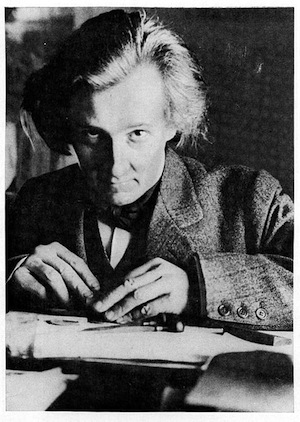 Scene
(The Mask,
vol. 1, n°5, 1908)
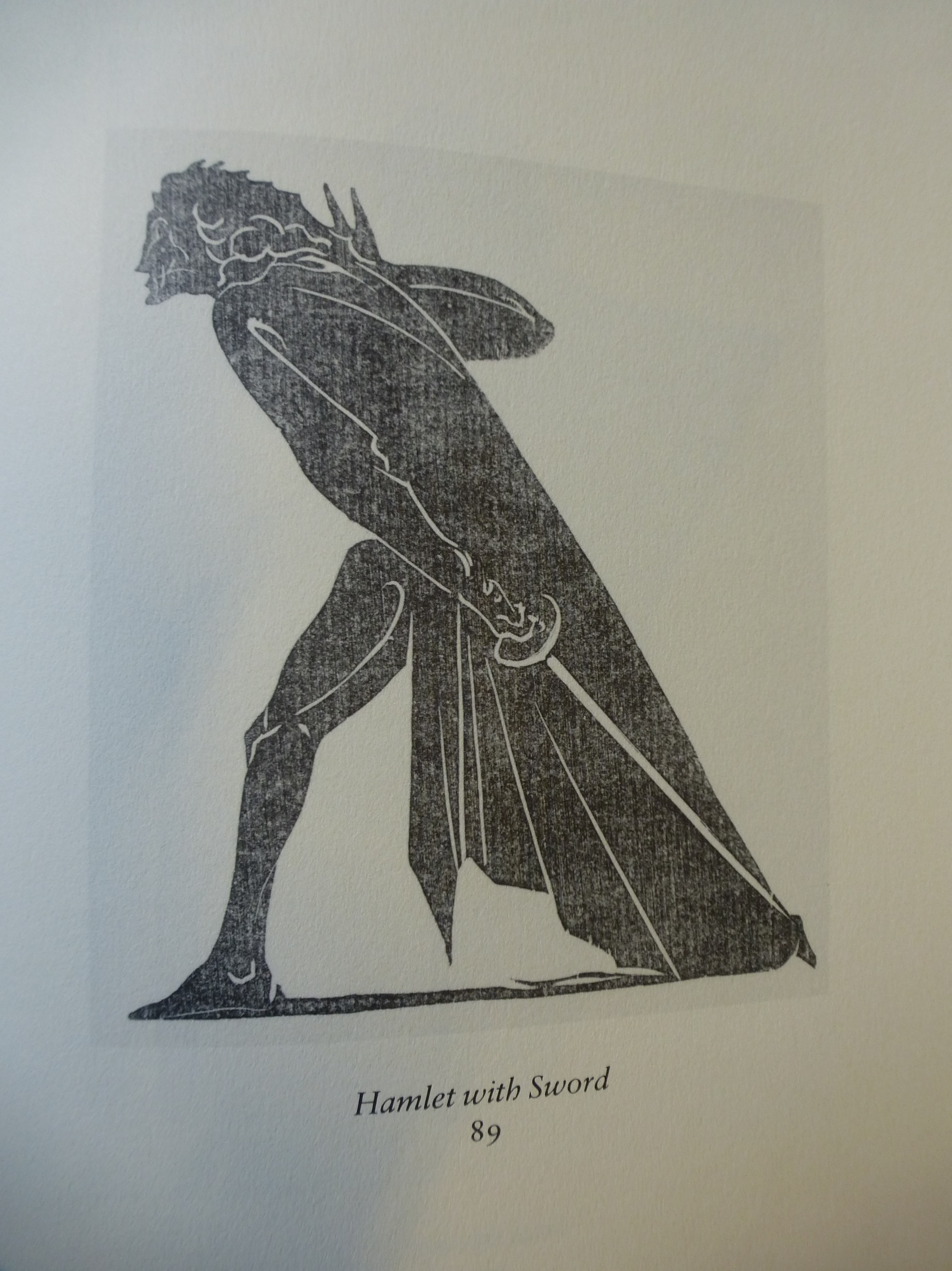 Hamlet (1928, 1930)
Count Harry Kessler’s Cranach Press
Edward Gordon Craig’s wood-engravings
Eric Gill’s letters
Edward Johnston’s typeface, cut by Edward Prince
Under the supervision of Emery Walker
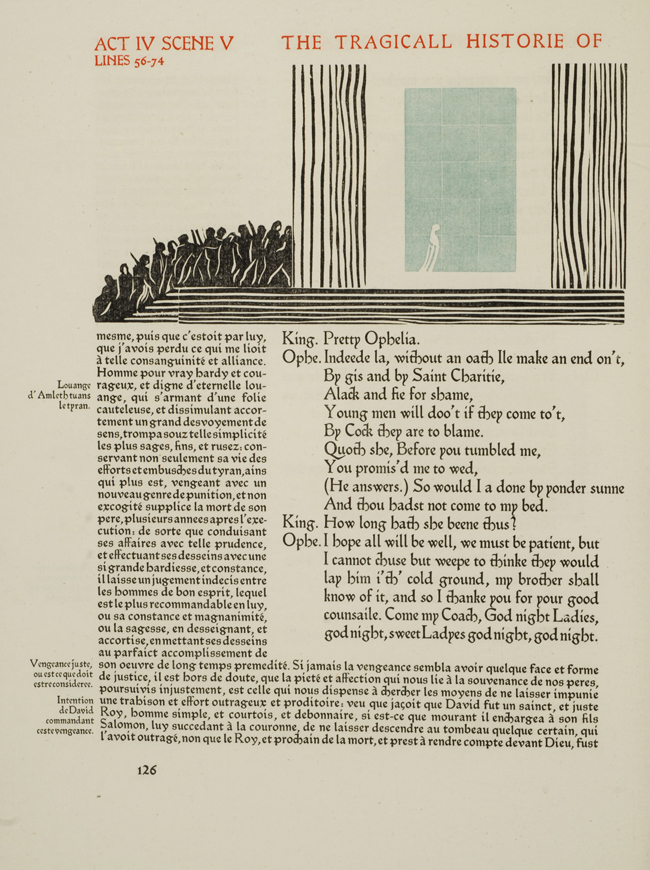 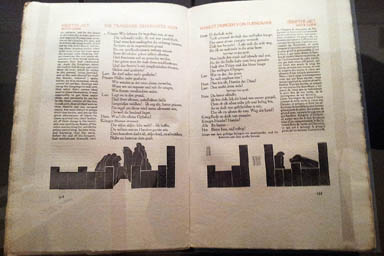 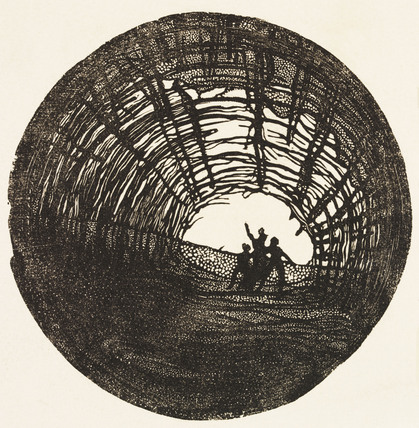 Woodcuts and Some Words(1924)
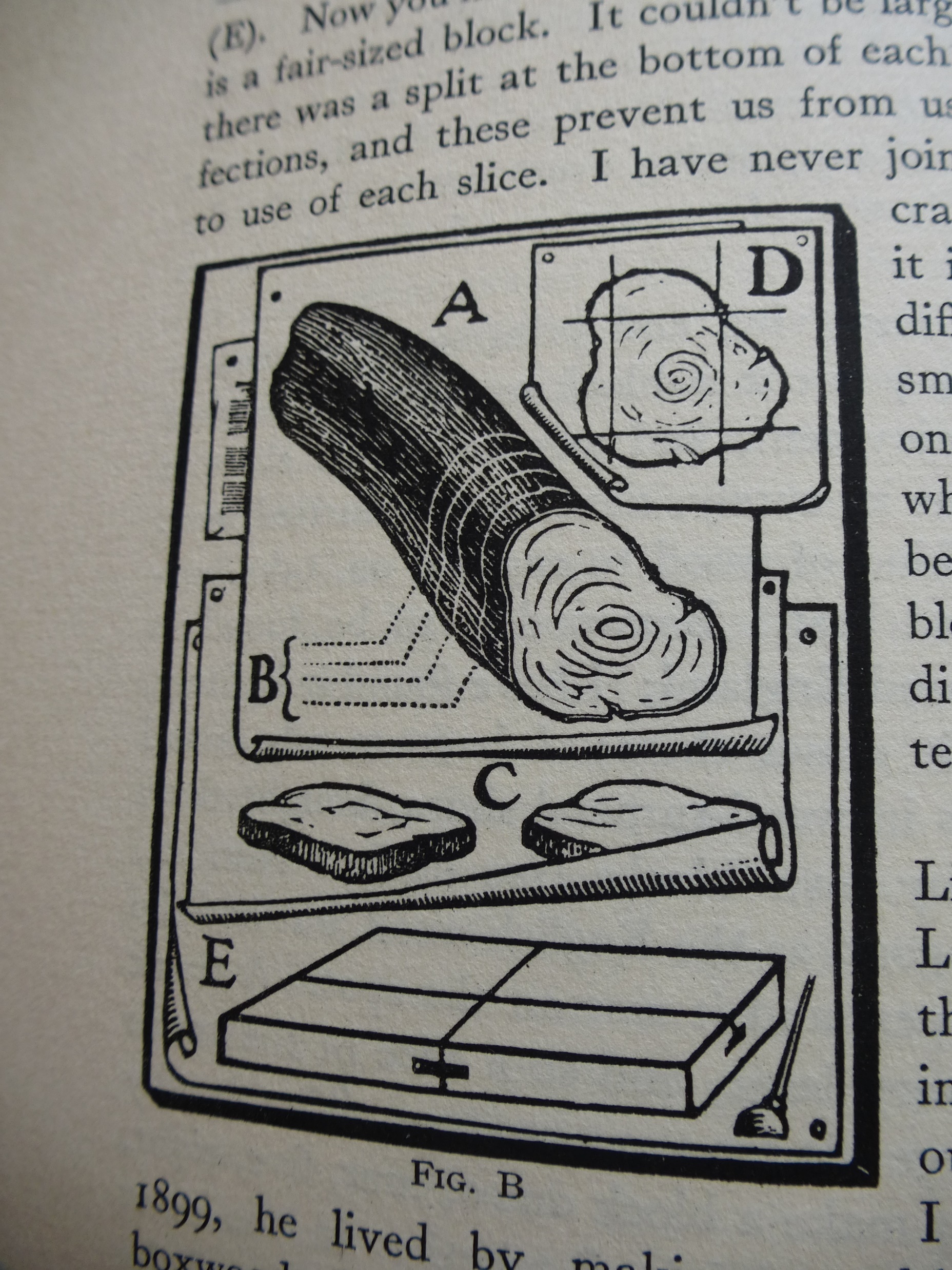 King Lear(The Mask, vol. I, no. 5,
opp. p.96, 1908)
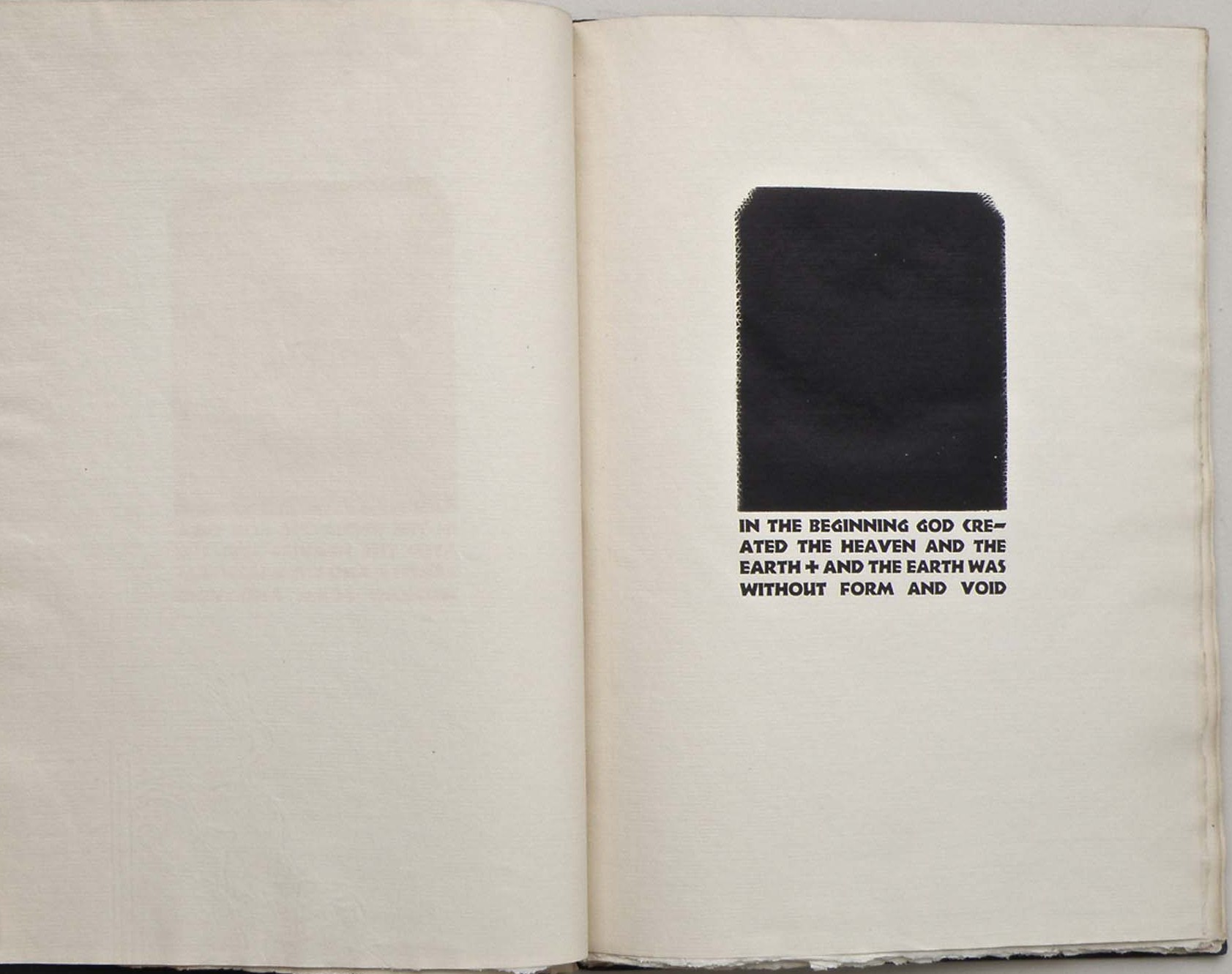 Paul NashGenesis(Nonesuch Press, 1924)
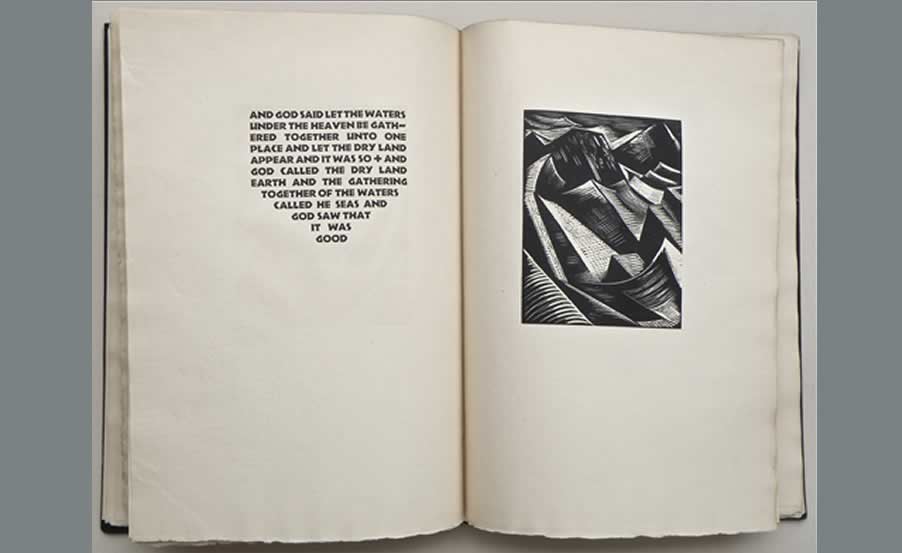 Clare LeightonWood-Engraving and Woodcuts (1932)
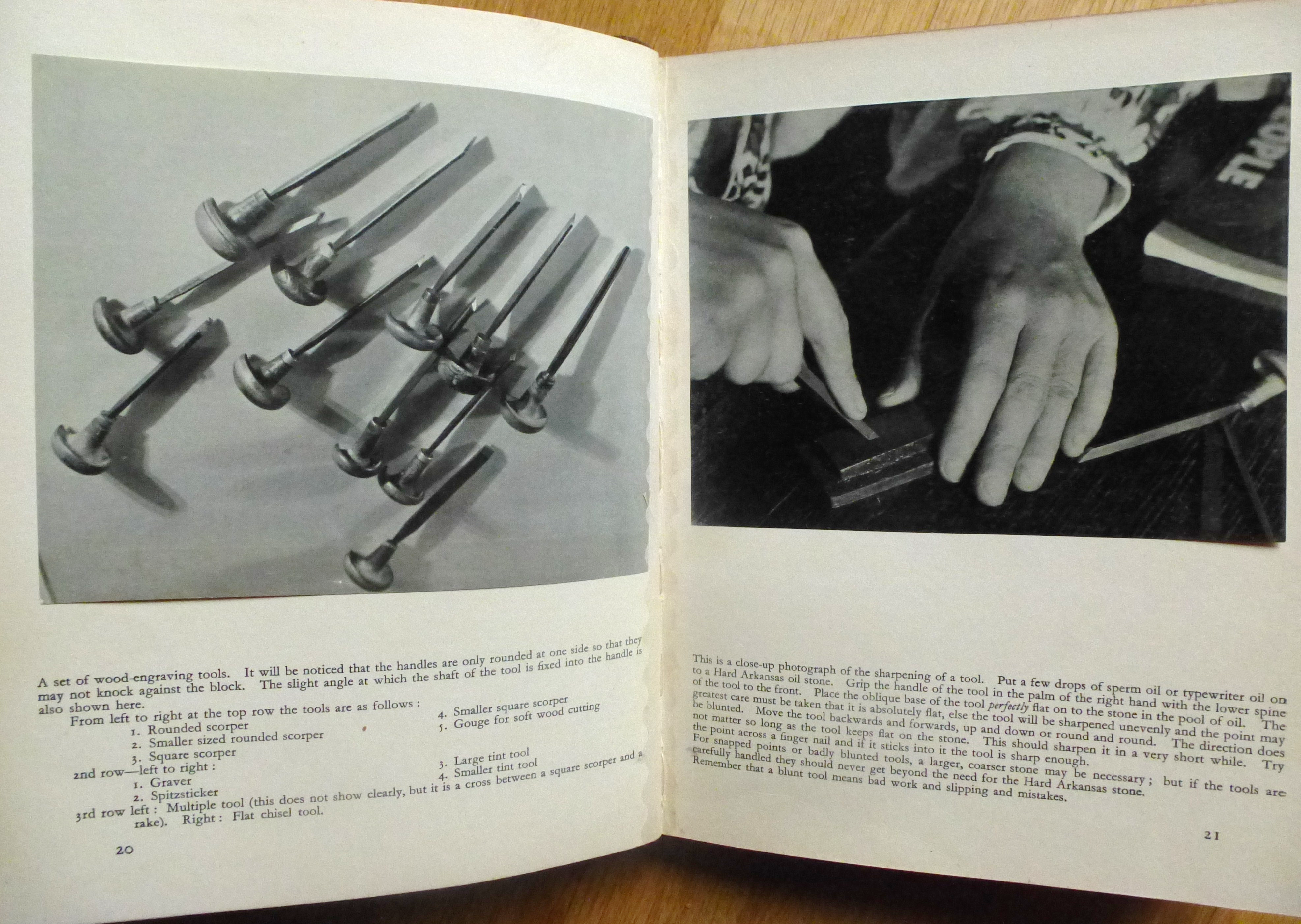 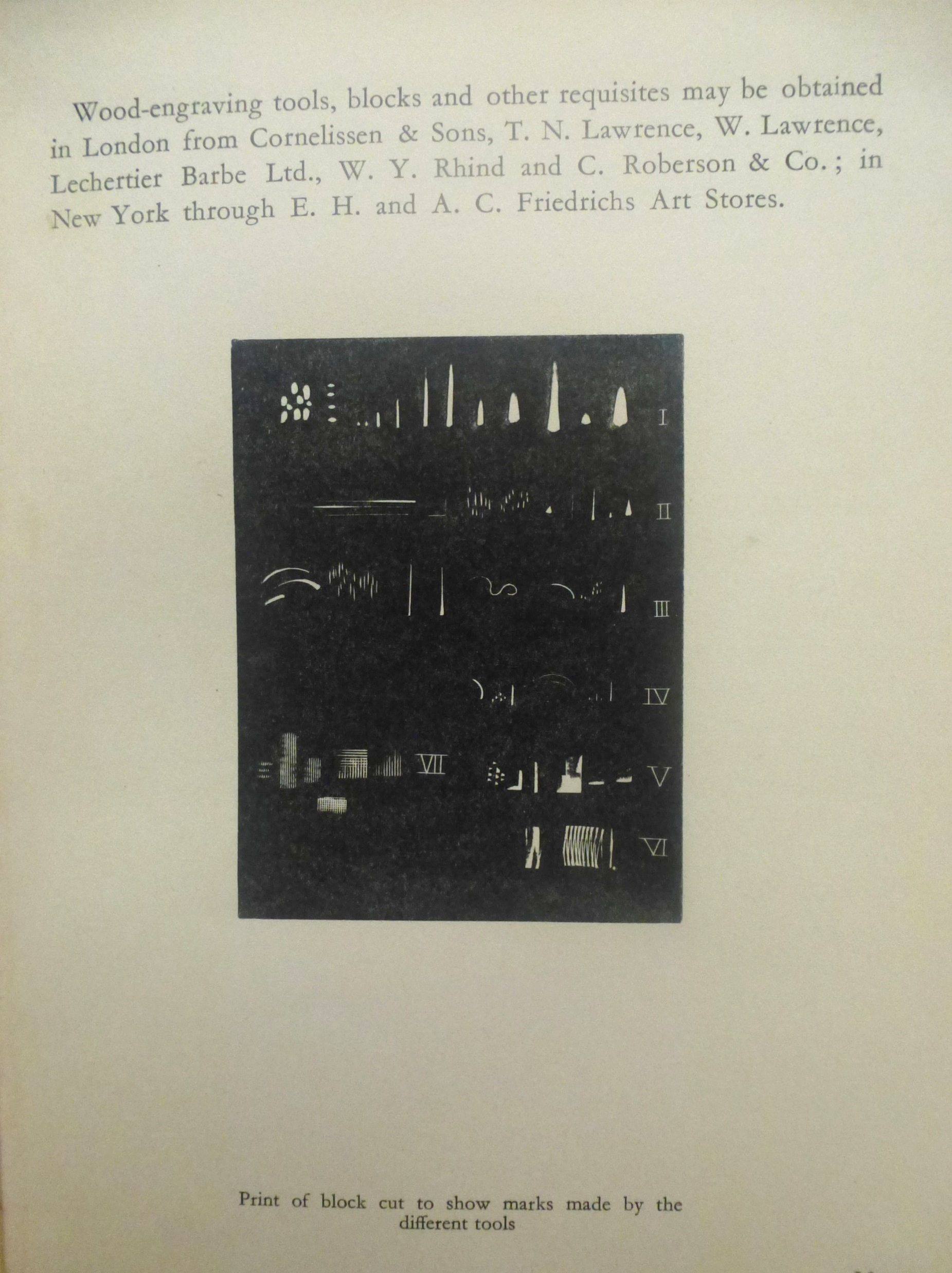 Wood-Engraving and WoodcutsMarks made by the different tools(p. 23)Loading (1931)
Ma
Loading in three stages
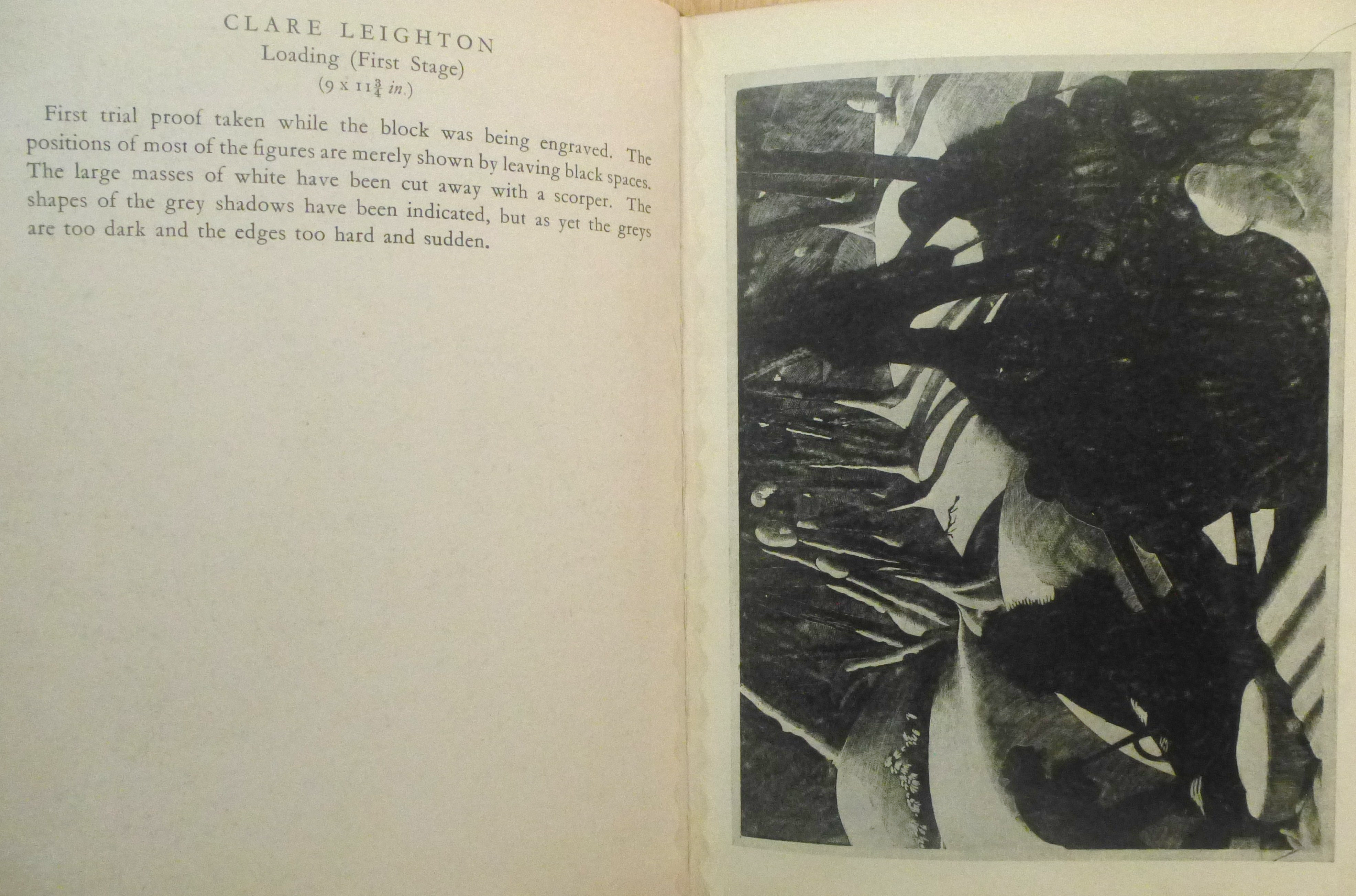 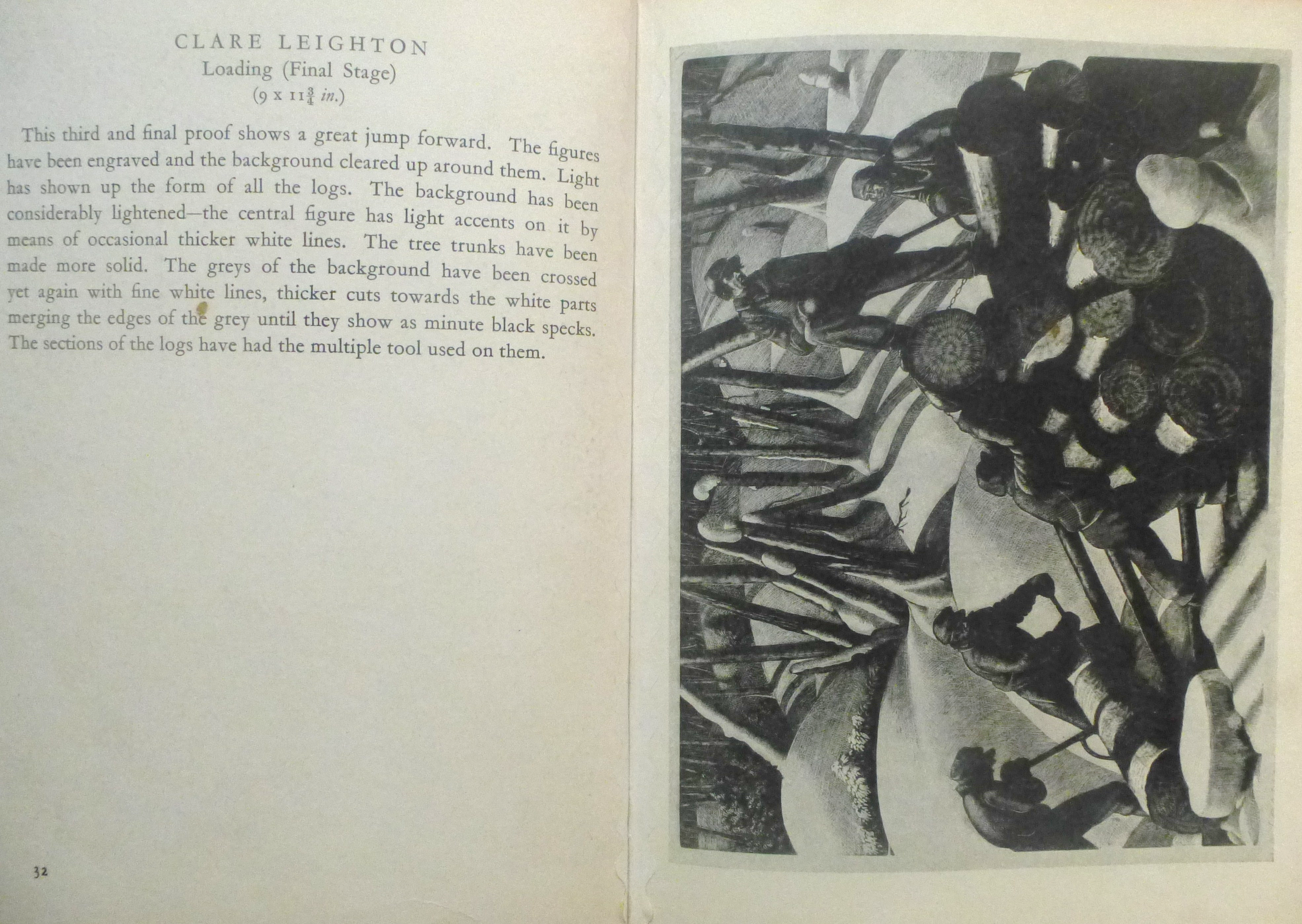 Conclusion& discussion
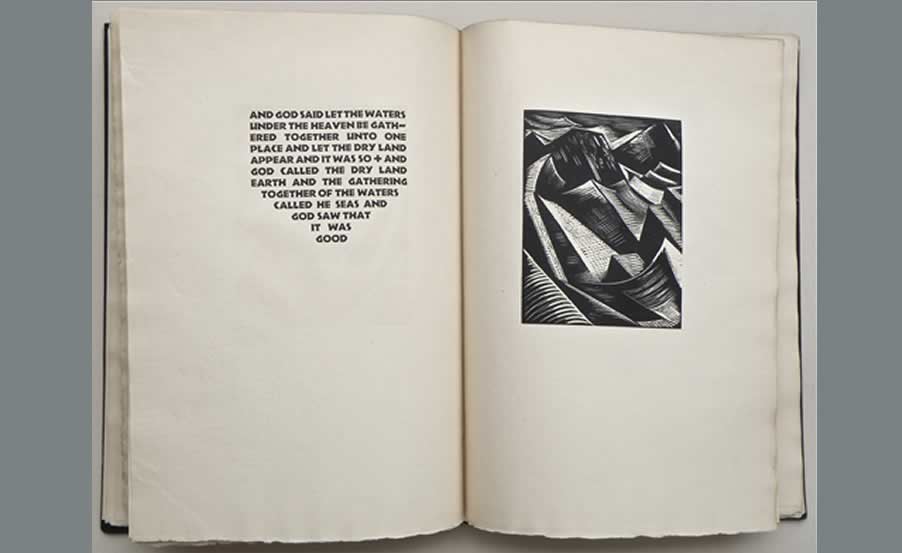